Supported by and in collaboration with Sustainable Energy for All. Consolidated by Kartoza
GEOSPATIAL DATA MANAGEMENT FOR ENERGY ACCESS
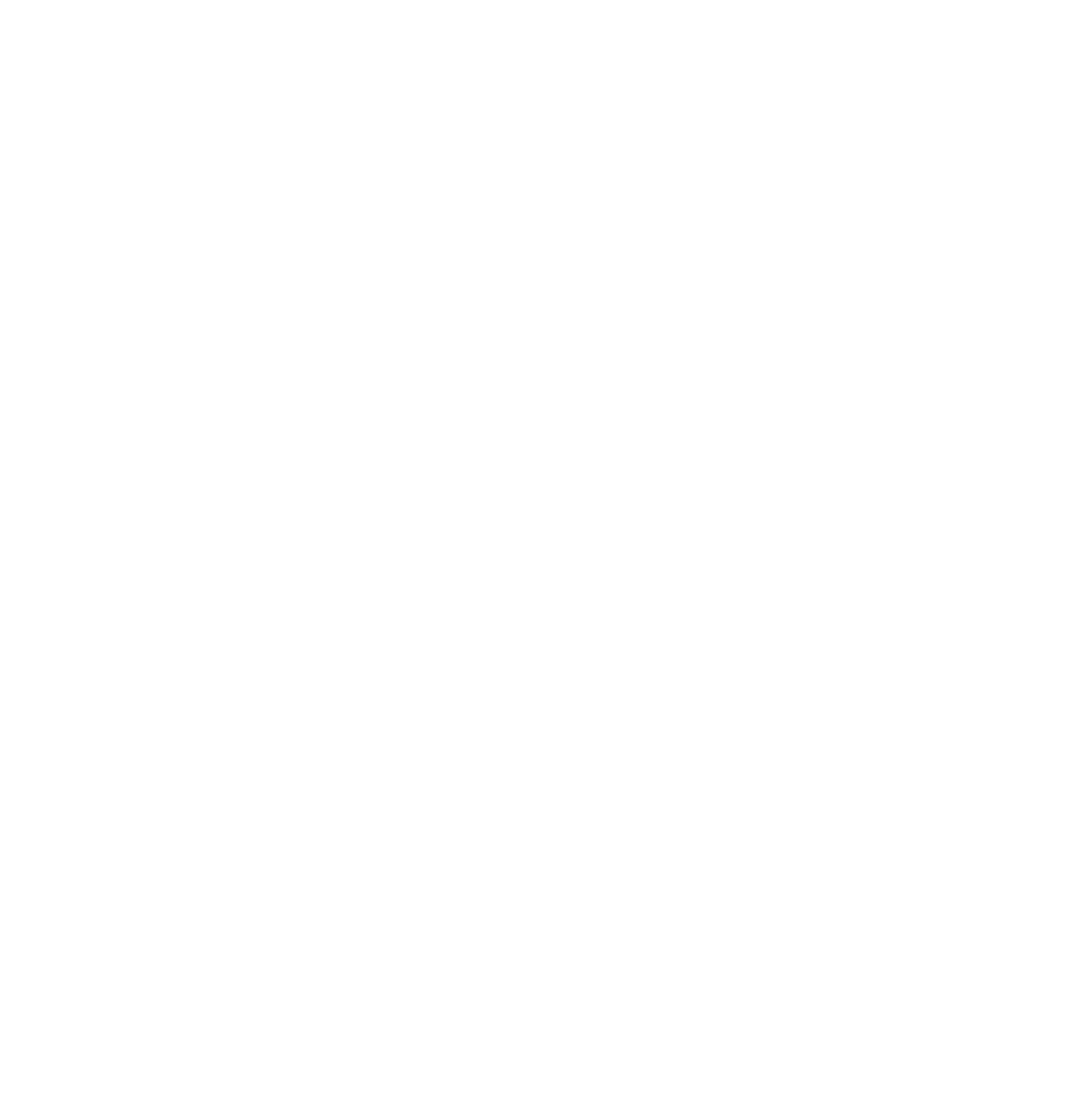 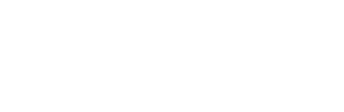 LECTURE 5 SPATIAL DATABASES AND SDIs
Version 1.0
Learning Outcome
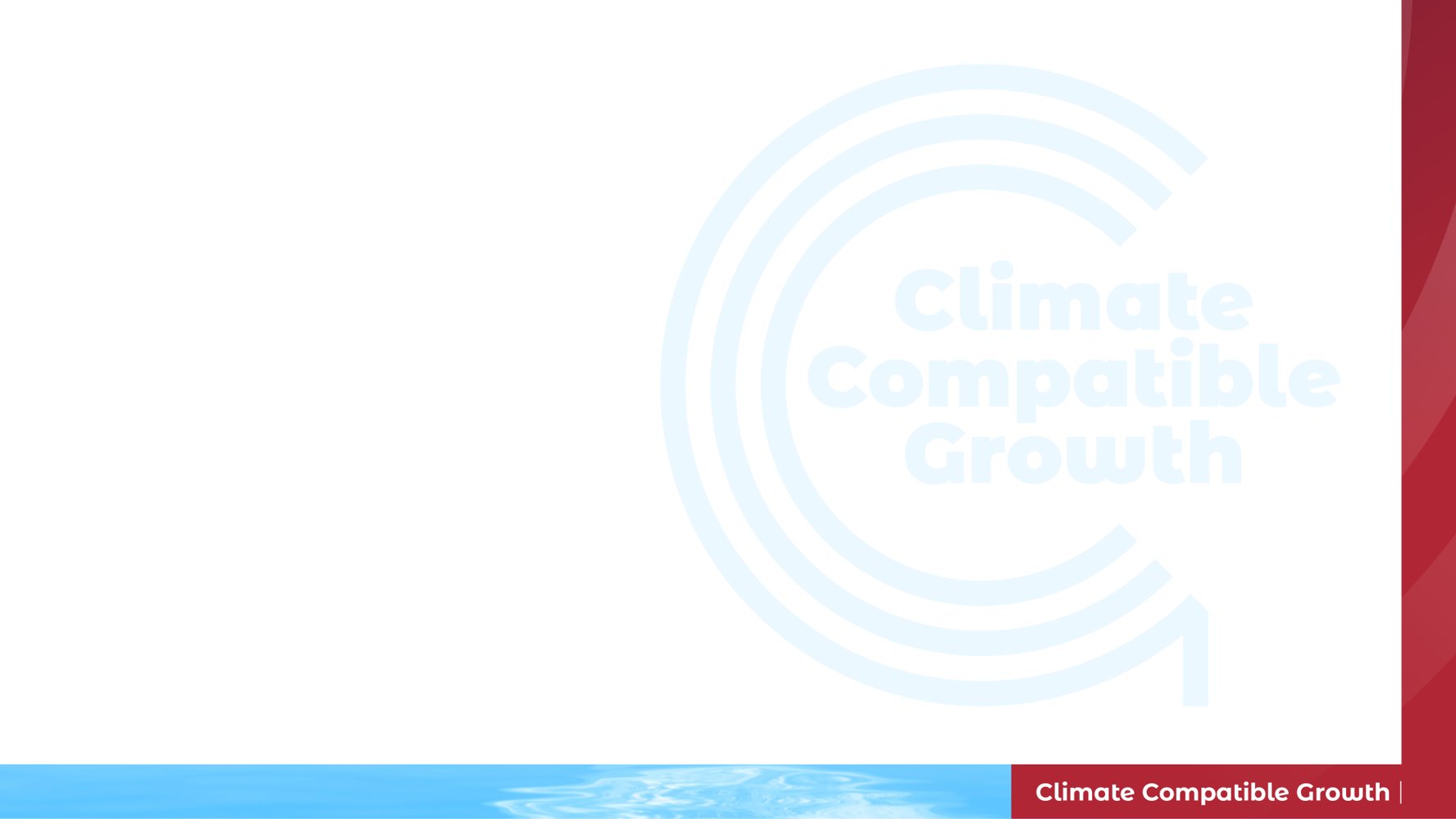 Topic Covered
The following Topic will be covered during the lecture:
5.1 What is a Spatial Database
A brief discussion on what a spatial database is.
5.2 What is an SDI?
Defining an SDI
Functions of an SDI
Advantages of an SDI
Components of an SDI
5.3 Spatial Databases and SDIs
About Lesson
This lesson will cover spatial databases and SDIs and why spatial databases are essential in an SDI. This lesson will demonstrate the following actions:
Defining spatial database
Defining SDIs
Theory, concepts and structure of SDIs with a focus on spatial databases
Lecture Recording: https://youtu.be/cKwy0fRWTLI
1
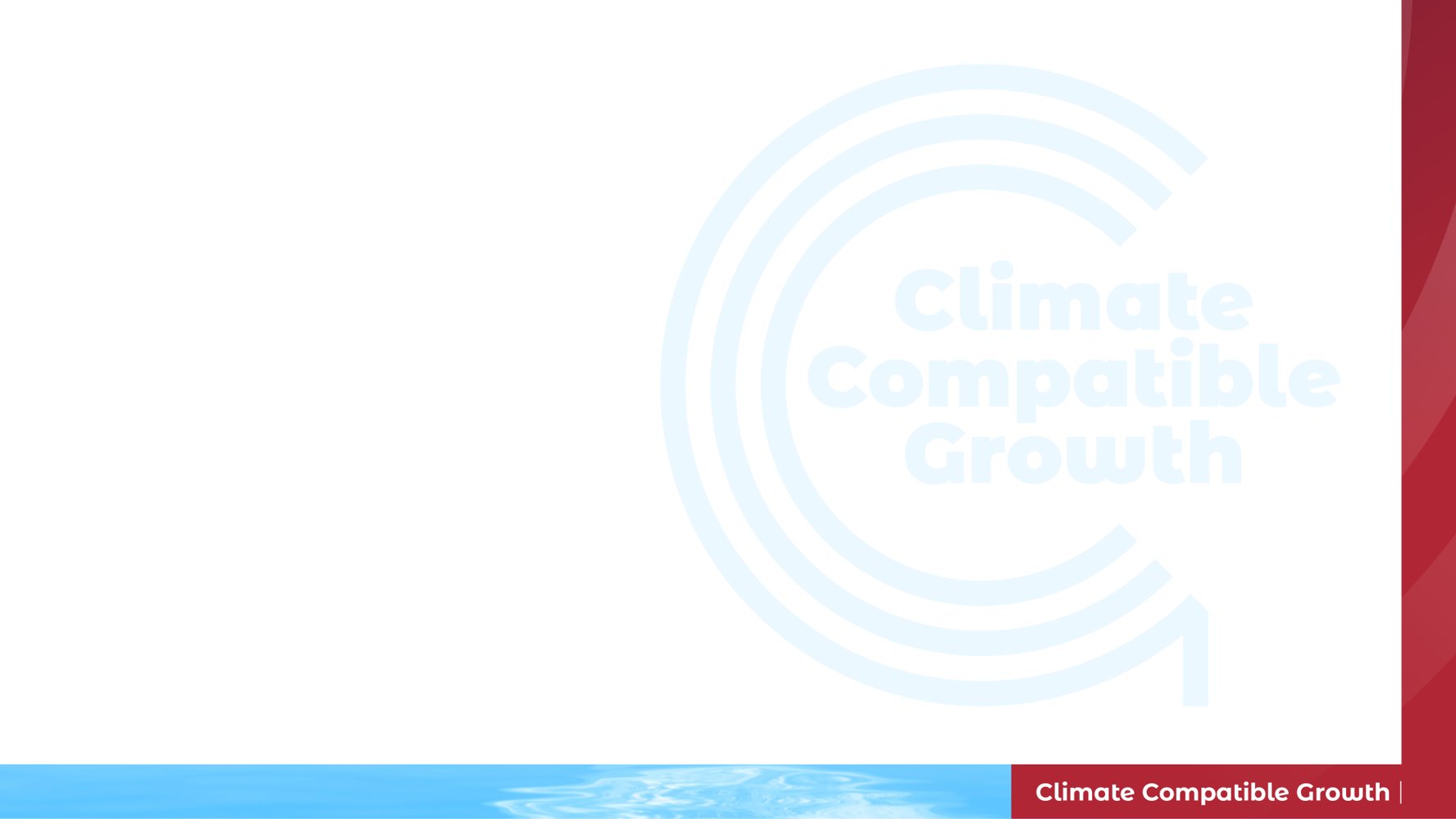 5.1 What is a Spatial Database
What makes it Unique from other Database Systems?
A spatial database stores and accesses geometric and geographic data, including coordinates, points, lines, polygons, and topology, often associated with locations, cities, and complex features.
Spatial databases use a unique index called a spatial index to speed up database performance. 
It supports relationships between connecting objects from different classes in a better manner than just filtering.
Source: What is a Spatial Database and Why Do We Need It?
3
[Speaker Notes: A Spatial Data Infrastructure (SDI) is a foundational framework designed to efficiently manage and leverage spatial data, making it uniquely suited for geospatial ecosystems. While it can encompass advanced functionalities such as prescribed data models, intricate geoprocessing workflows, or data publication standards, what truly sets an SDI apart is its role as a centralized, unifying platform.

Unifying Diverse Processes and Data:
An SDI acts as a hub that brings together the multifaceted components of geospatial ecosystems. It unifies diverse processes and data sources, creating a cohesive environment where data integration, access, and collaboration thrive. This unique characteristic ensures that users can seamlessly work with geospatial data, regardless of its source or format.

Enhancing Spatial Database Efficiency:
In conjunction with SDIs, spatial databases play a pivotal role in efficiently storing and accessing geometric and geographic data. These databases encompass coordinates, points, lines, polygons, and topology, often associated with a wide array of features, from locations to complex urban structures.

Spatial Index for Performance:
What makes spatial databases distinct is their utilization of a specialized index called a spatial index. This index dramatically enhances database performance by enabling swift spatial queries. It ensures that geospatial data retrieval is not only accurate but also expedient, a crucial aspect in geospatial applications.

Facilitating Complex Relationships:
Spatial databases excel in managing complex relationships between connecting objects from different classes. Beyond basic filtering, they provide robust mechanisms for handling intricate spatial relationships, allowing for more nuanced analysis and decision-making in geospatial contexts.]
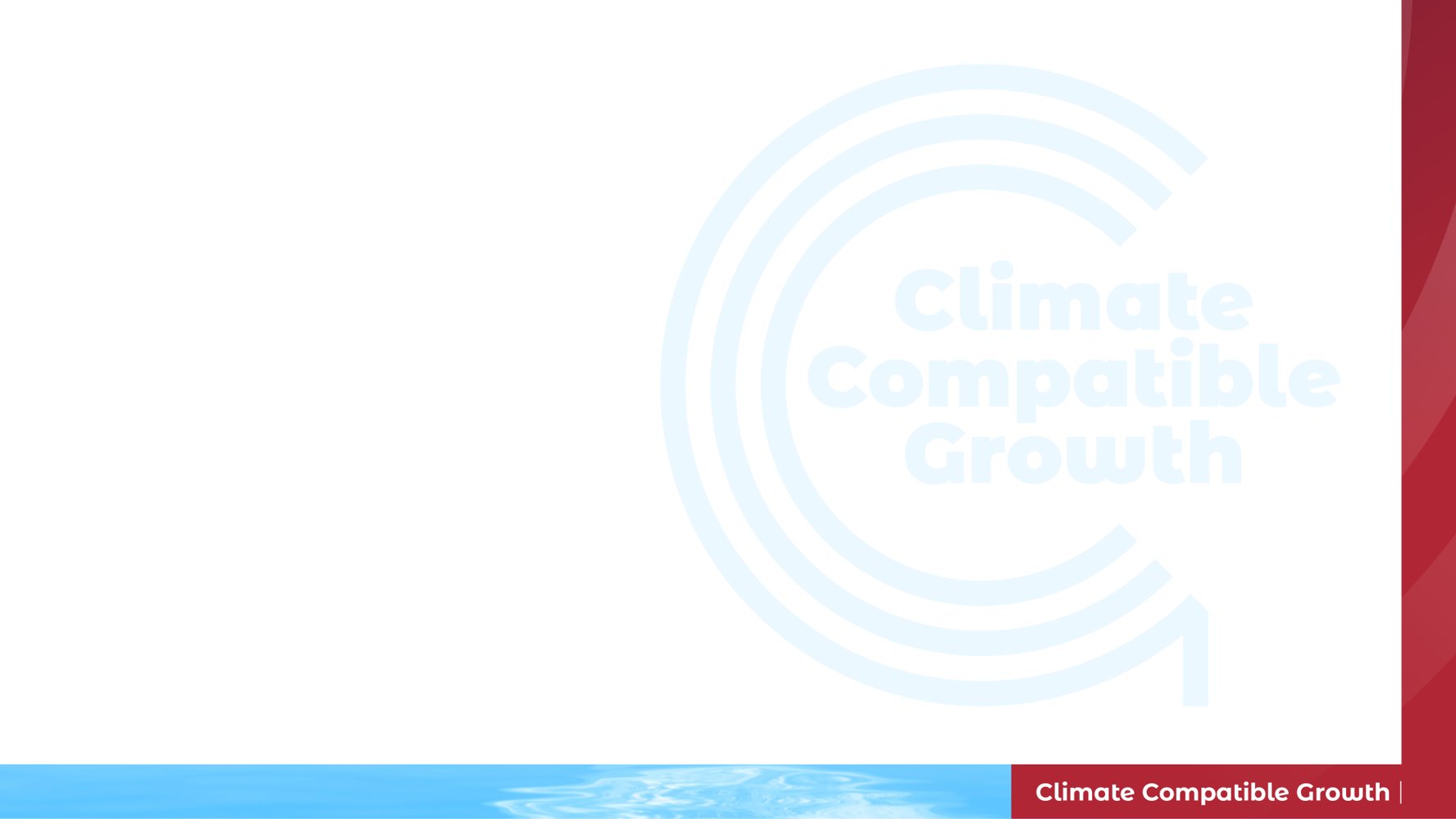 5.2 What is an SDI?
Functions of an SDI
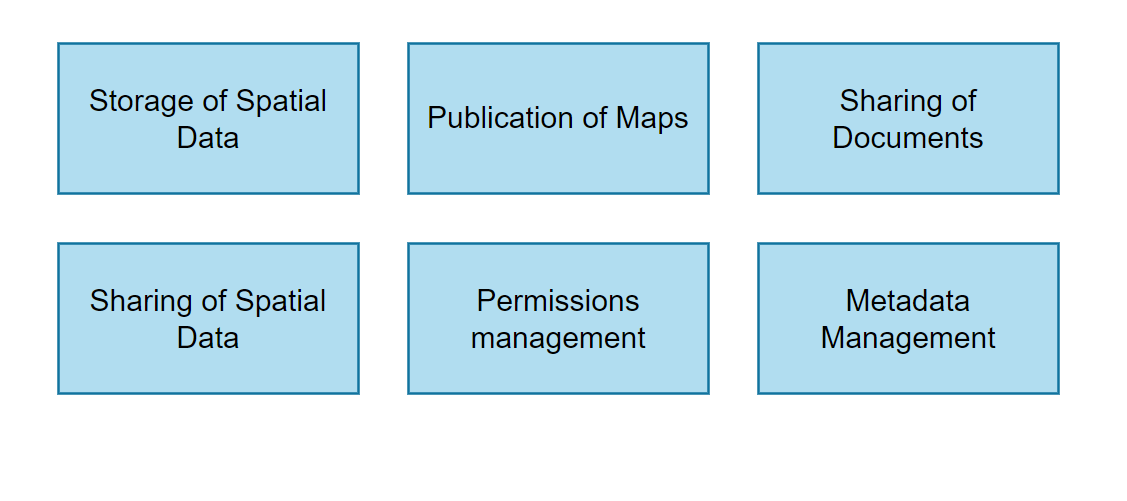 Source: Introduction to Spatial Data Infrastructure
3
[Speaker Notes: Storage of Spatial Data:
An SDI provides a centralized repository for the secure storage of diverse spatial data types, including maps, geographic features, and geographic information system (GIS) datasets.

Publication of Maps: 
It enables the creation and publication of maps and cartographic products, making spatial information accessible to users in a visual format.

Sharing of Documents: 
SDIs facilitate the sharing of documents and reports related to spatial data and analysis, enhancing collaboration and knowledge exchange among stakeholders.

Sharing of Spatial Data: 
Users can easily share spatial data with others, promoting data sharing, interoperability, and collaborative working across organizations and domains.

Permissions Management: 
SDIs offer robust access control mechanisms, allowing administrators to manage permissions and restrict data access to authorized users, ensuring data security and privacy.

Metadata Management: 
Effective metadata management is a core function of SDIs, ensuring that users can discover, understand, and assess the quality of spatial data through comprehensive metadata descriptions.]
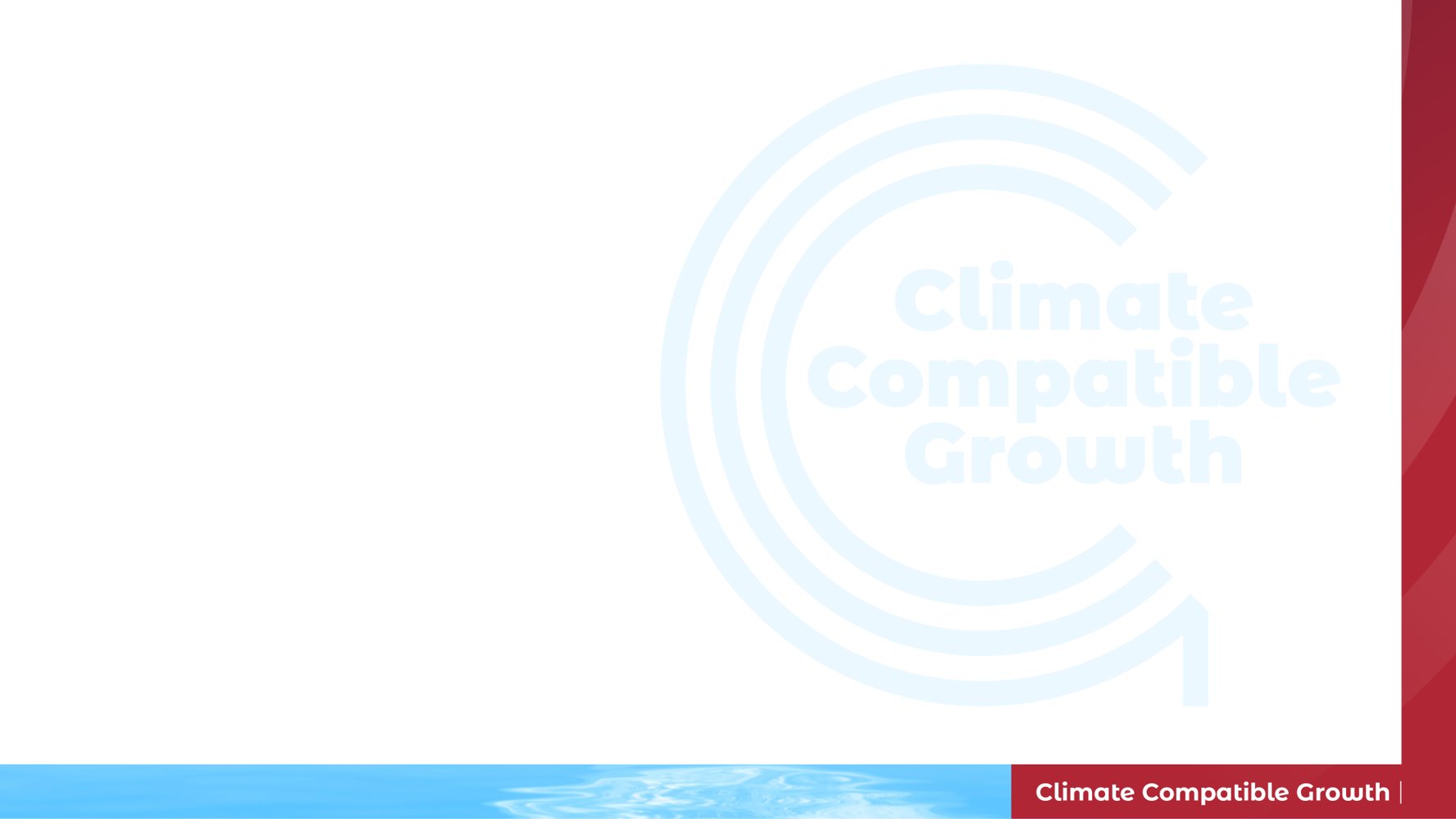 5.2 What is an SDI?
Key Advantages Of An SDI
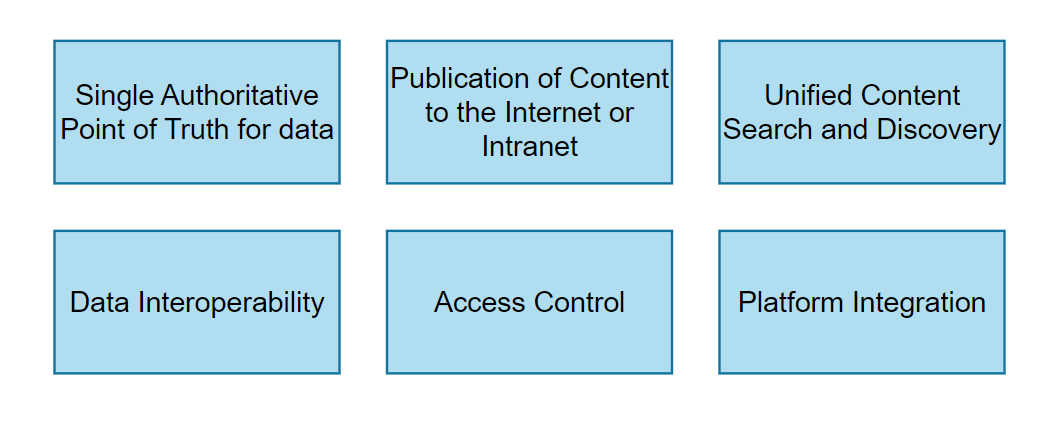 Source: Introduction to Spatial Data Infrastructure
4
[Speaker Notes: Single Authoritative Point of Truth for Data: 
An SDI establishes a central repository for authoritative spatial data, ensuring consistency and accuracy across the organization. Users can rely on a single source for trusted information.

Publication of Content to the Internet or Intranet: 
SDIs enable the seamless publication of geospatial content on the internet or intranet, making it accessible to a wider audience and facilitating data dissemination.

Unified Content Search and Discovery: 
Users can efficiently search, discover, and access spatial data and resources from various sources through a unified interface, saving time and effort in data retrieval.

Data Interoperability: 
SDIs promote data interoperability by providing standardized access methods and formats, allowing different systems and applications to work together cohesively.

Access Control: 
Robust access control mechanisms in SDIs ensure that data is securely shared with authorized users while protecting sensitive information, preserving data integrity, and maintaining compliance.

Platform Integration: 
SDIs seamlessly integrate with existing software platforms and tools, enhancing workflow efficiency and enabling users to work with geospatial data in familiar environments.]
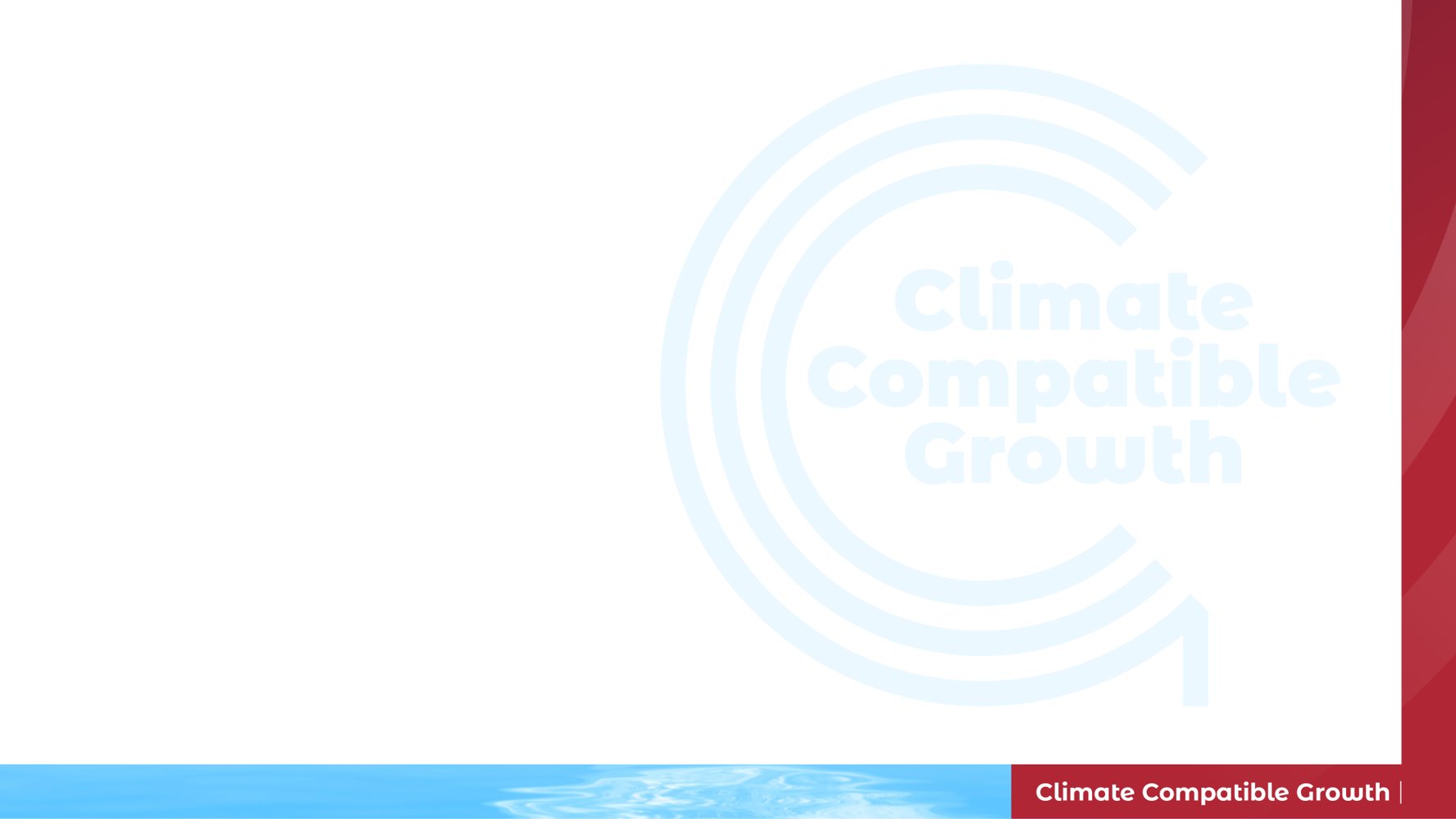 5.2 What is an SDI?
Basic Components of an SDI
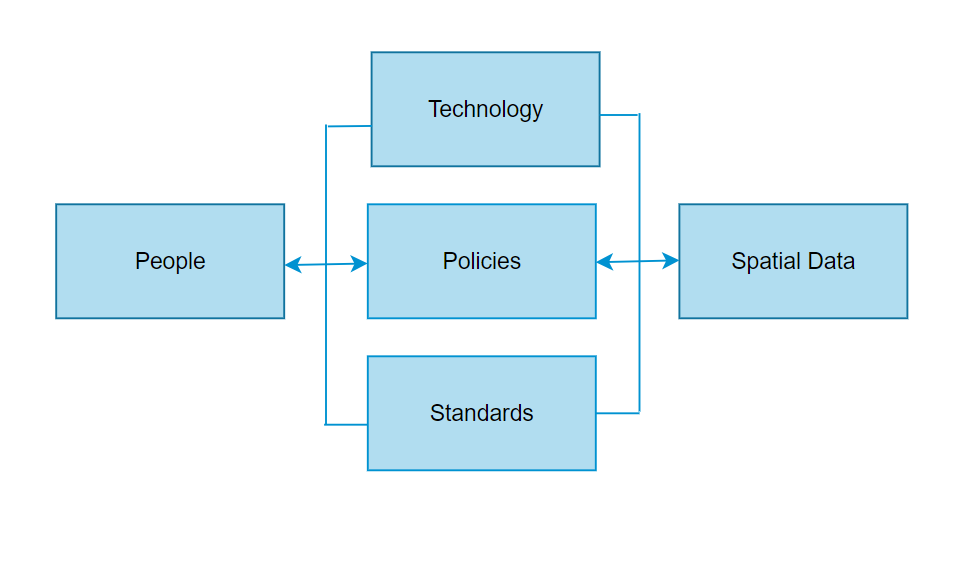 Source: Introduction to Spatial Data Infrastructure, Principal Components of a SDI , Key Components of a SDI and Components of a SDI
5
[Speaker Notes: People: 
Individuals and organizations involved in creating, managing, and utilizing geospatial data are a fundamental component of an SDI. This includes data producers, administrators, analysts, and end-users who collaborate to ensure the effective functioning of the infrastructure.

Technology: 
The technological foundation of an SDI includes the hardware, software, and network infrastructure required for data storage, management, analysis, and dissemination. This encompasses GIS software, databases, web servers, and geospatial tools.

Policies: 
Clear and well-defined policies and guidelines govern the operation and management of the SDI. These policies address issues such as data sharing, access control, data quality standards, and data update procedures. They provide the framework for data governance and usage.

Standards: 
Geospatial data standards and protocols ensure consistency and interoperability within the SDI. These standards define data formats, metadata specifications, communication protocols, and data exchange mechanisms to enable seamless integration of data from diverse sources.

Spatial Data: 
Spatial data forms the core of the SDI, encompassing a wide range of geographic and geospatial information. This data includes maps, geographic features, imagery, and attribute data. It is organized, categorized, and made accessible through the infrastructure.

These components work in synergy to establish an efficient and effective SDI that facilitates the storage, management, and sharing of geospatial information, ultimately supporting informed decision-making and collaboration across various domains and sectors.]
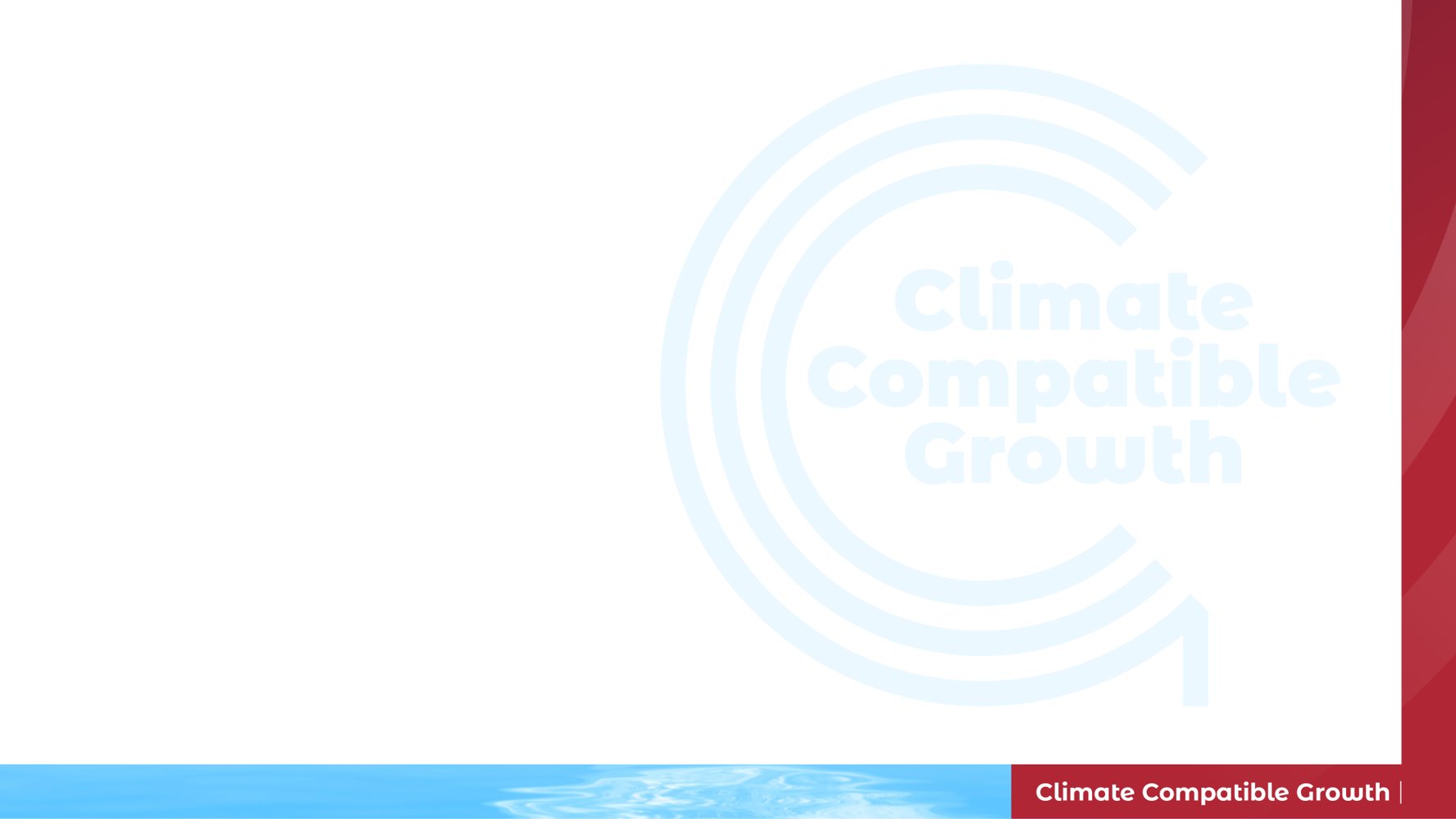 5.2 What is an SDI?
Basic Components of an SDI
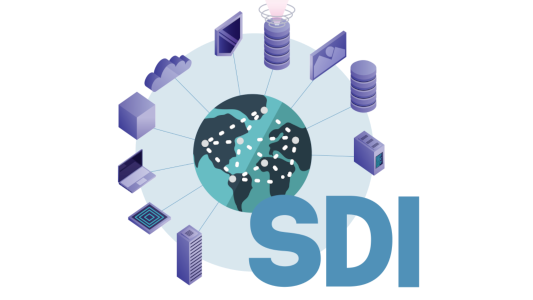 Metadata Catalogues

Data Clearinghouses

Spatial Data Repositories

Web Mapping Services (WMS)
SDI components icon
Source: Introduction to Spatial Data Infrastructure, Principal Components of a SDI , Key Components of a SDI and Components of a SDI
6
[Speaker Notes: Metadata Catalogues: 
These serve as repositories for descriptive information about spatial data. Metadata catalogues provide essential context for geospatial datasets, including details about data sources, quality, formats, and usage. They help users discover and assess available data resources.

Data Clearinghouses: 
These platforms are designed for discovering, accessing, and sharing spatial data. Data clearinghouses facilitate data exchange by providing standardized interfaces for searching, retrieving, and downloading geospatial information from various sources.

Spatial Data Repositories: 
These are storage systems specifically tailored for managing spatial data. Spatial data repositories ensure the secure and organized storage of diverse geospatial datasets, including maps, imagery, and geographic features.

Web Mapping Services (WMS): 
WMS components are integral for visualizing and sharing map images. They enable users to access and display geospatial data over the internet, allowing for interactive map exploration and integration into web applications.

These components collectively form the infrastructure needed to support the storage, discovery, access, and visualization of geospatial data, fostering data sharing, collaboration, and informed decision-making within and across organizations and sectors.]
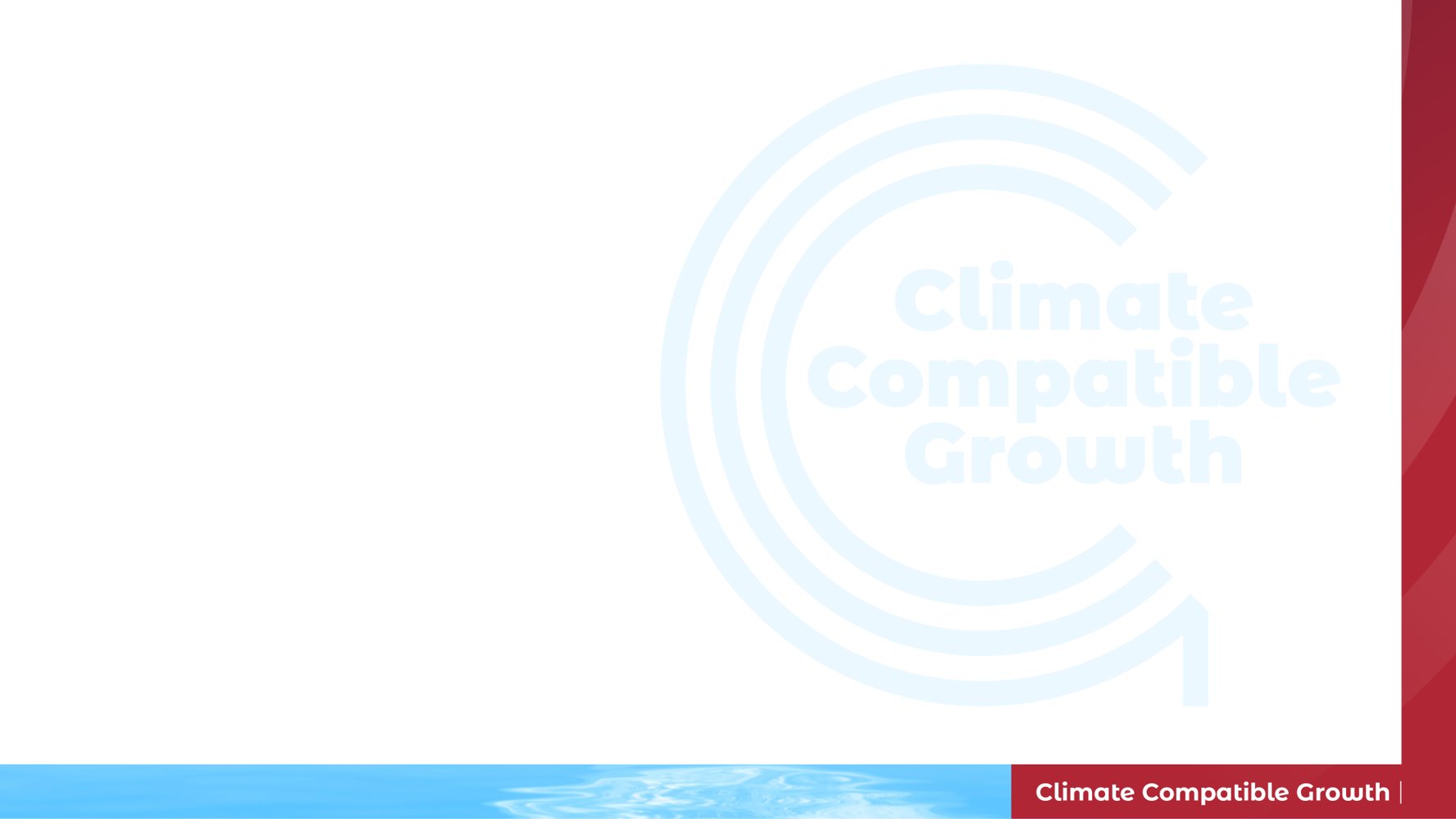 5.2 What is an SDI?
Basic Components of an SDI
Web Feature Services (WFS)

Catalogue Services

Data Integration Mechanisms

Standards and Interoperability
Source: Introduction to Spatial Data Infrastructure, Principal Components of a SDI , Key Components of a SDI and Components of a SDI
7
[Speaker Notes: Web Feature Services (WFS): 
WFS components play a crucial role in sharing and querying spatial data features. They provide standardized interfaces for accessing and retrieving specific geographic features from spatial datasets. WFS supports not only the visualization but also the retrieval of detailed attribute information associated with these features, enhancing the depth of geospatial data access.

Catalogue Services: 
Catalogue services are integral components that facilitate the discovery and access of spatial data resources. They act as directories or registries, enabling users to search for and find geospatial datasets, services, and metadata descriptions. Catalogue services offer users comprehensive information about available data resources, aiding in the efficient selection of relevant datasets.

Data Integration Mechanisms: 
These mechanisms are responsible for integrating and harmonizing data from different sources. They ensure that data from diverse origins can be seamlessly integrated, enabling users to combine and analyze information from various providers. Data integration mechanisms help maintain data consistency and accuracy when merging datasets with potentially different formats, projections, and quality.

Standards and Interoperability: 
Standards and interoperability guidelines are foundational components of an SDI. They define common data formats, communication protocols, and best practices to ensure compatibility and data exchange between different geospatial systems and software. Standards enhance the seamless integration of data and services, promoting data interoperability and collaboration.

These additional components further enhance the capabilities of an SDI, enabling comprehensive data sharing, integration, and access, while ensuring that data is harmonized, standardized, and interoperable across various domains and platforms.]
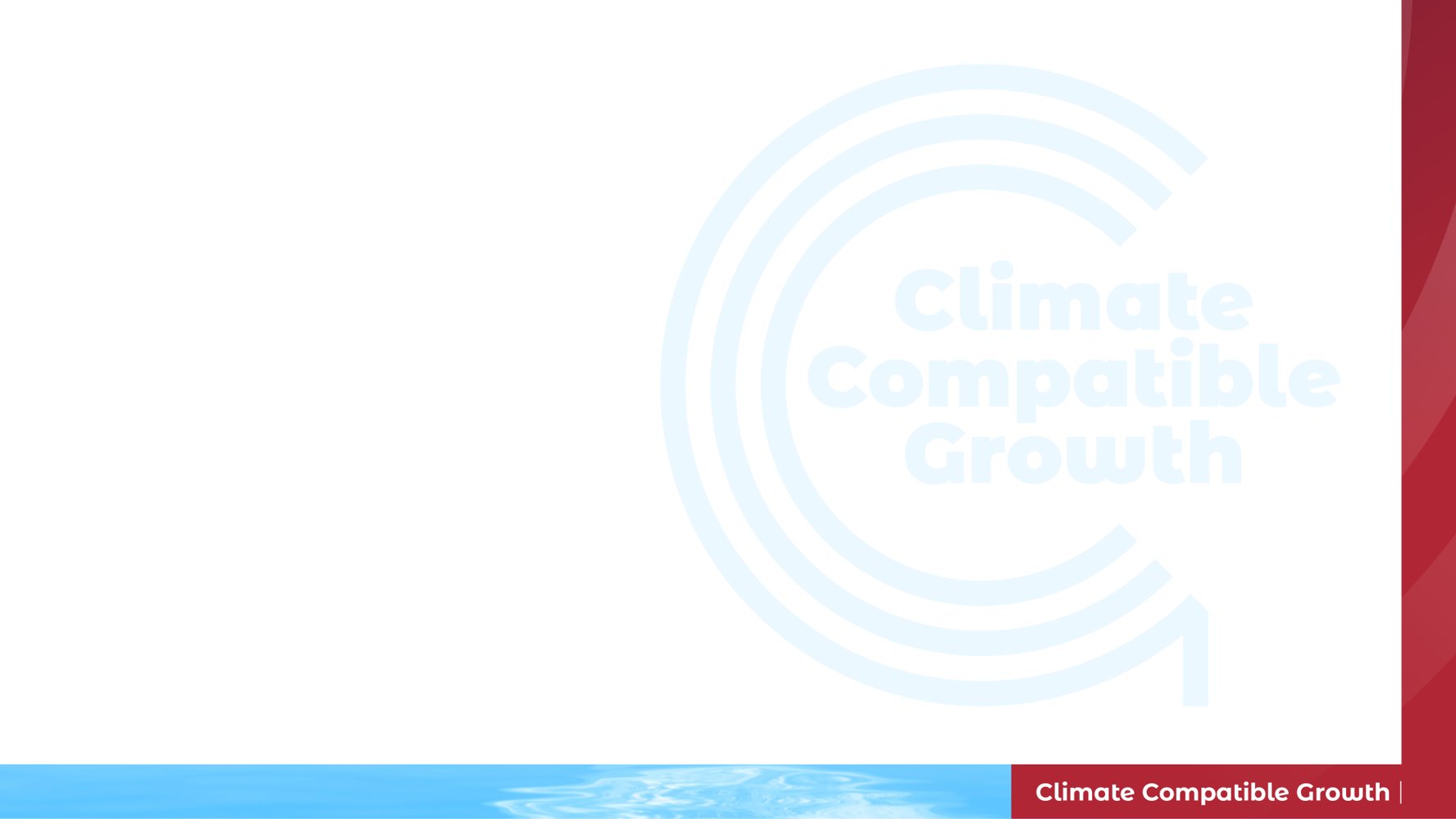 5.3 Spatial Databases and SDIs
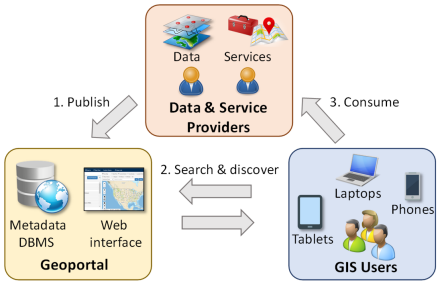 The Role of Spatial Databases in SDIs
Spatial Databases in Problem-Oriented SDIs
Development of Spatial Databases in SDIs
Picture Source: Spatial Data Infrastructures
Yamashkin et al. 2019
8
[Speaker Notes: Spatial databases are the foundational pillars of Spatial Data Infrastructures (SDIs), providing the essential framework for storing, managing, and enabling access to geospatial data within this infrastructure ecosystem.

In problem-oriented SDIs, spatial databases serve as critical components, efficiently managing and analysing spatial data linked to specific territorial or environmental issues. They play a pivotal role in creating geographic models, supporting decision-making processes, and ensuring effective spatial data management.

The development of spatial databases within SDIs entails several crucial steps, beginning with data analysis to understand specific data requirements. It encompasses the creation of specialized cartographic bases and thematic maps tailored to unique needs, as well as determining data access frequencies for efficient retrieval. Additionally, spatial databases facilitate tasks like geometric correction and interpretation of remote sensing data, enriching the SDI's capabilities for data analysis and decision support.]
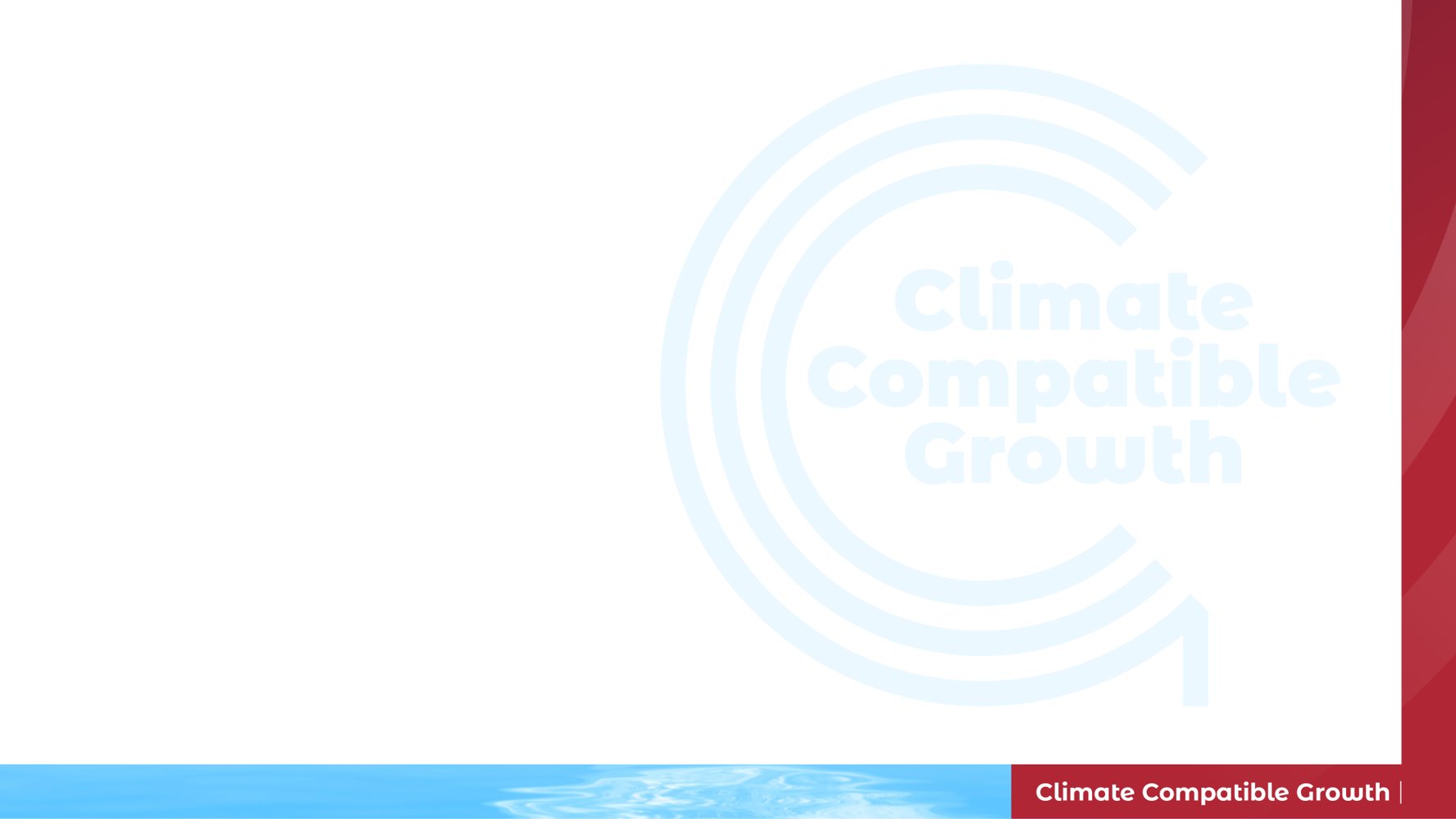 Summary
Overall, spatial databases are fundamental to SDIs, enabling the storage, management, and analysis of spatial data. They are crucial for supporting various applications, including geographic information systems, location-based services, and environmental monitoring.
9
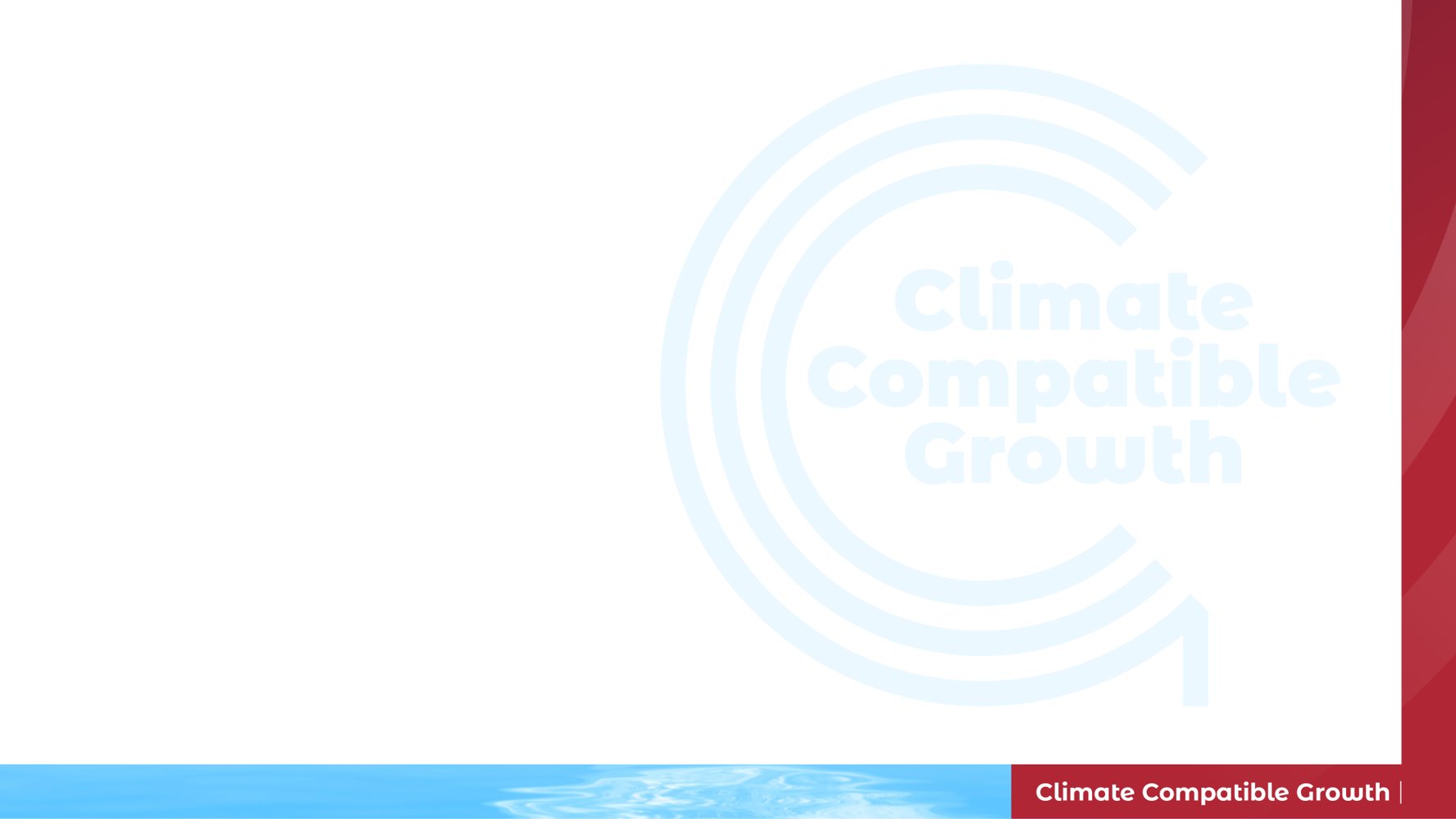 References
Yamashkin, S. A. and Yamashkin, Anatoliy and Zarubin, O. A. and Tsibakov, O. V. and Gurin, V. A. and Kodulev, A.E., 2019. Formation of Spatial Databases within the Spatial Data Infrastructure. International Journal of Civil Engineering and Technology 10(3),233–241.
Coastal Wiki, 2020. Spatial Data Infrastructure. What are the principal components of a SDI?. URL https://www.coastalwiki.org/wiki/Spatial_Data_Infrastructure#What_are_the_principal_components_of_a_SDI.3F (accessed)
GISFY, 2023. Spatial Data Infrastructure. Key Components of a SDI. URL https://www.gisfy.co.in/SDI.html (accessed)
Kartoza. Introduction to Spatial Data Infrastructure. URL https://cloud.kartoza.com/s/S9q98HLsGRsB63x (accessed) 
Surveying Group, 2021. What Is A Spatial Database and Why Do We Need It?. URL https://surveyinggroup.com/what-is-a-spatial-database-and-why-do-we-need-it/ (accessed)
10
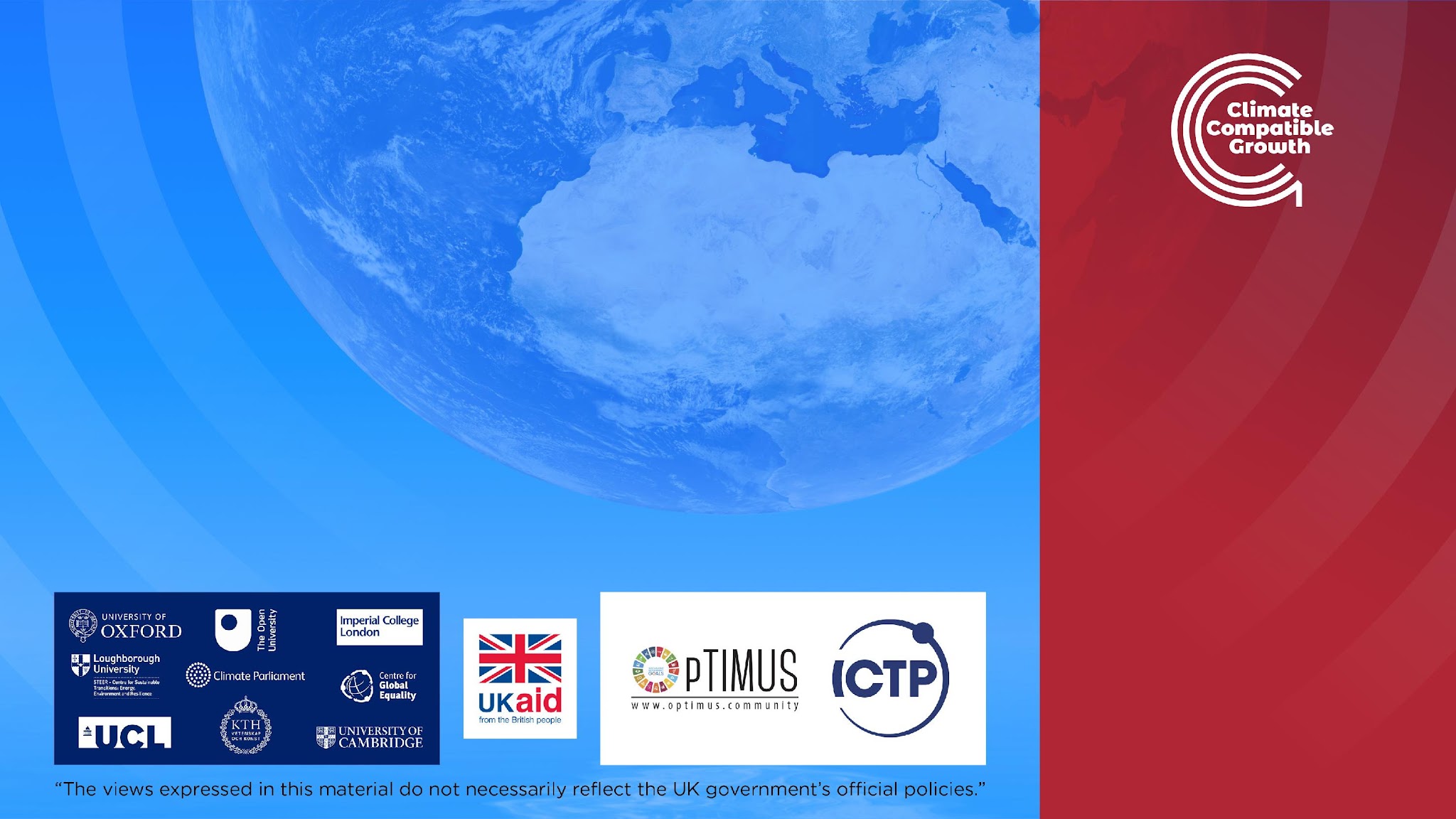 Supported by and in collaboration with 
Sustainable Energy for All
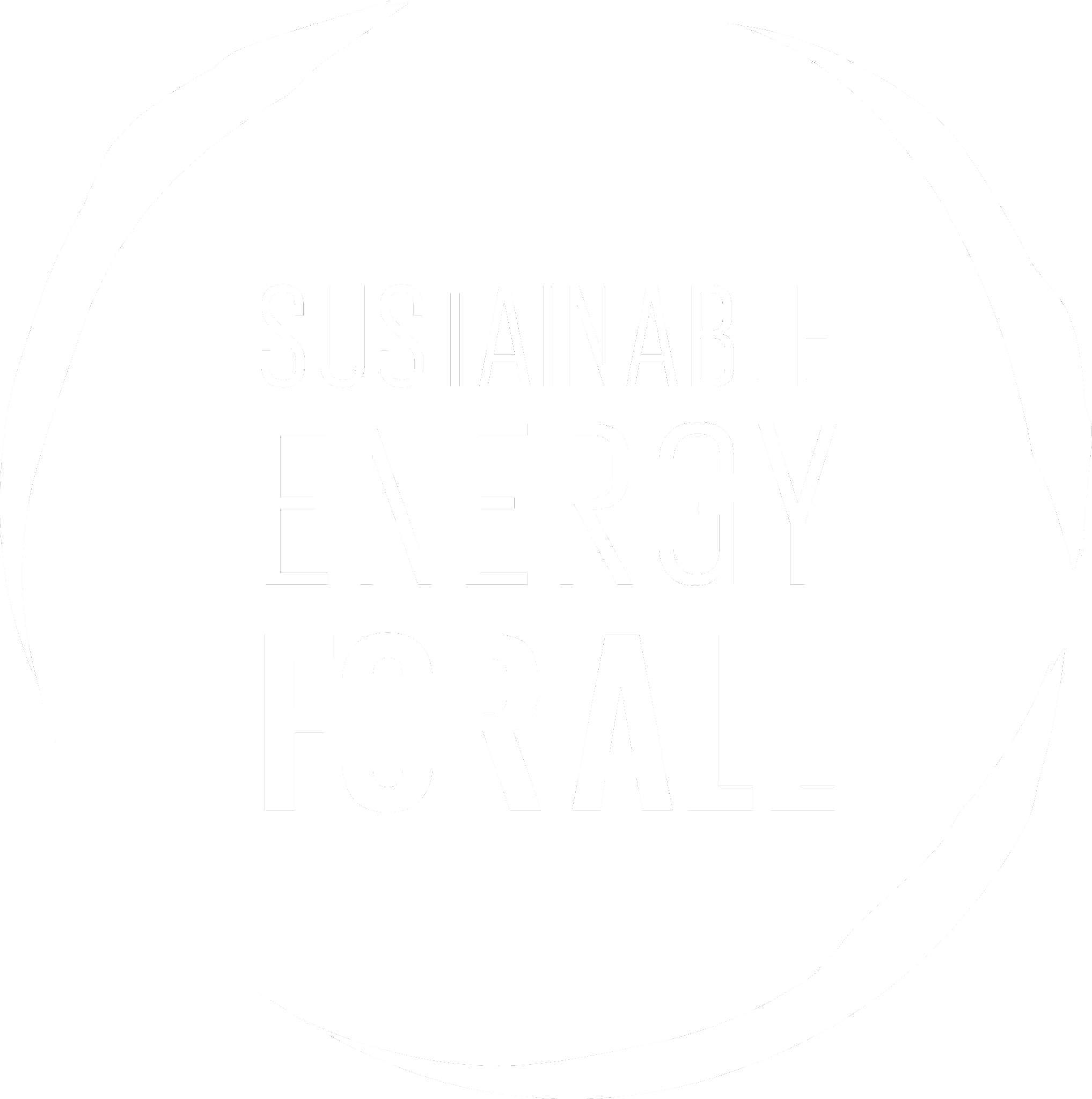 Consolidated by Admire Nyakudya, Seabilwe Tilodi and Thiasha Vythilingam
 from Kartoza
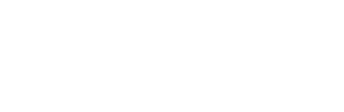 Moksnes N., Sahlberg A., Khavari B. 2021.Lecture 1: OnSSET/Global ElectrificationPlatform. Release Version 1.0. [onlinepresentation]. Climate Compatible GrowthProgramme, Energy Sector Management Assistance Program and World Bank Group
Nyakudya A., Tilodi S., Vythilingam T., 2023.Lecture 5: Geospatial Data Management for Energy Access. Release Version 1.0[online presentation]. Climate Compatible Growth Programme, Sustainable Energy for All, Kartoza
CCG courses (this will take you to the website link http://www.ClimateCompatibleGrowth.com/teachingmaterials)